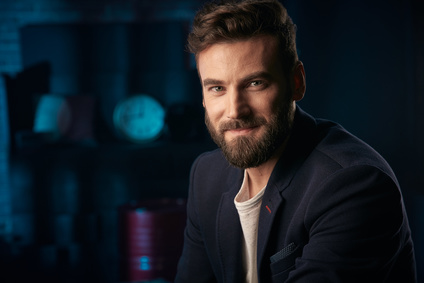 AlexisLEJEUNE
OBJETIVO
EXPERIÊNCIA PROFISSIONAL
Lorem ipsum dolor sit amet, consectetur adipiscing elit. Morbi tristique sapien nec nulla rutrum imperdiet. Nullam faucibus augue id velit luctus maximus. Interdum et malesuada fames.
LOGO
LOGO
CONTATO
Telefone: 000 111 333
Celular: 000 222 444
Endereço: 12 Street Name
Lisboa
Email: name@mail.com
LOGO
INFO ADICIONAL
LOGO
Lorem ipsum dolor sit amet, consectetur adipiscing elit. Morbi tristique sapien nec nulla rutrum imperdiet.
2010 - 2014
2010 - 2014
2010 - 2014
2010 - 2014
Empresa
Cargo exercido
Lorem ipsum dolor sit amet, consectetur adipiscing elit. Morbi tristique sapien nec nulla rutrum imperdiet. Nullam faucibus augue id velit luctus maximus.
Empresa
Cargo exercido
Lorem ipsum dolor sit amet, consectetur adipiscing elit. Morbi tristique sapien nec nulla rutrum imperdiet. Nullam faucibus augue id velit luctus maximus.
Empresa
Cargo exercido
Lorem ipsum dolor sit amet, consectetur adipiscing elit. Morbi tristique sapien nec nulla rutrum imperdiet. Nullam faucibus augue id velit luctus maximus.
Empresa
Cargo exercido
Lorem ipsum dolor sit amet, consectetur adipiscing elit. Morbi tristique sapien nec nulla rutrum imperdiet. Nullam faucibus augue id velit luctus maximus.
FORMAÇÃO
QUALIFICAÇÕES
Universidade – Grau 
Lorem ipsum dolor sit amet, consectetur adipiscing elit.
2014
Profissionais
Pessoais
Microsoft Office
Criativo
InDesign
Organizado
Universidade – Grau 
Lorem ipsum dolor sit amet, consectetur adipiscing elit.
2014
PHP MySQL
Inovador
Google Ads
Sério
Universidade – Grau 
Lorem ipsum dolor sit amet, consectetur adipiscing elit.
2014
Idiomas
Inglês
Italiano
Francês